A puzzle for you to think about
Using eight 7s   (so 7 7 7 7 7 7 7 7 ) and the usual rules of addition, subtraction, multiplication and division, make up the number 2023
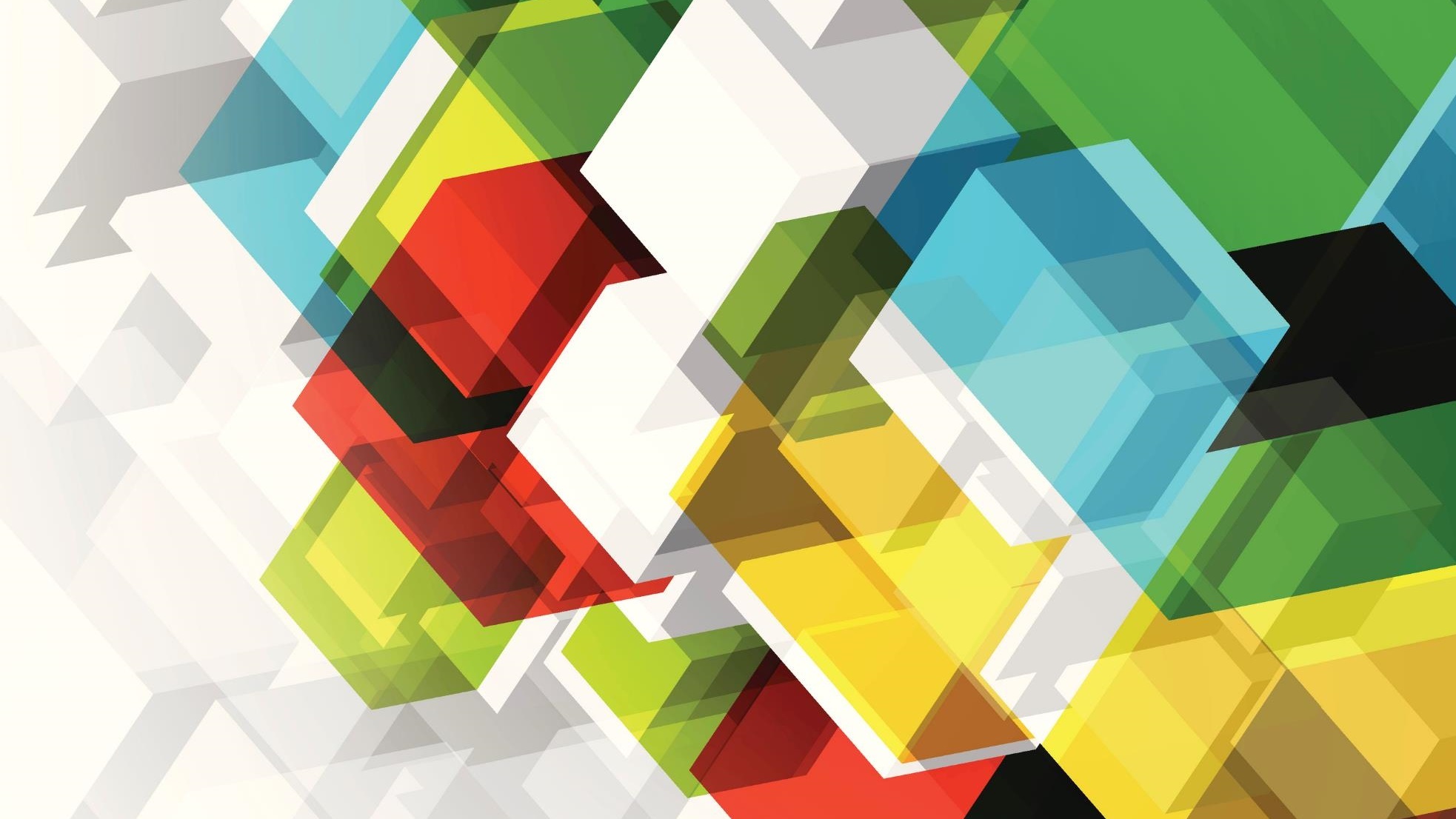 BATH Maths masterclasses
The Royal Institution
Thank you for supporting this series
Some useful links:
https://www.rigb.org/education/masterclasses/about
About the Masterclasses:
Useful resources:
https://people.bath.ac.uk/mascjb/RIBath23.html
General e-mail address:		     mascjb@bath.ac.uk
Thank you to our sponsors
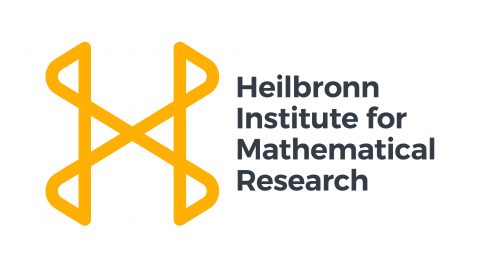 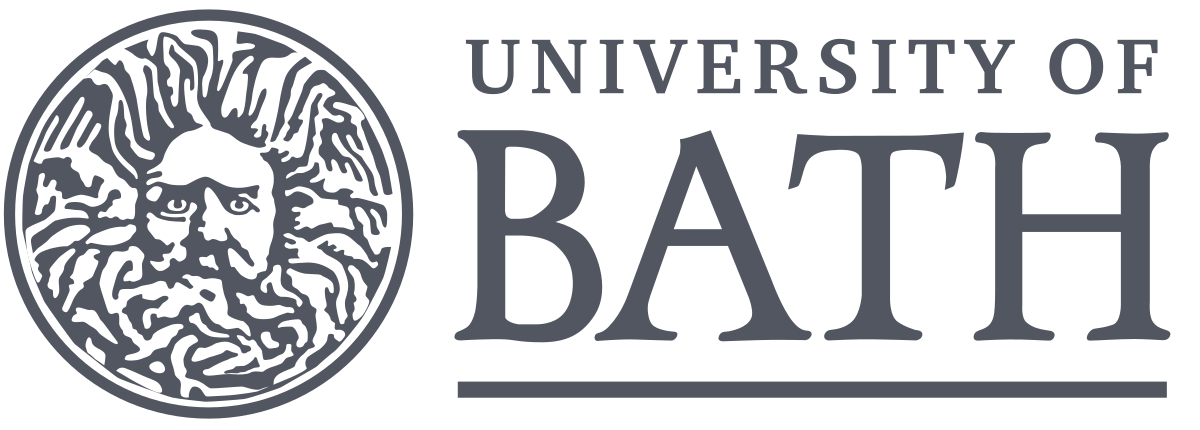 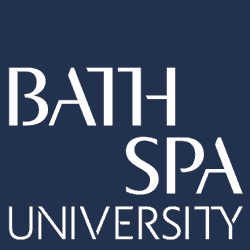 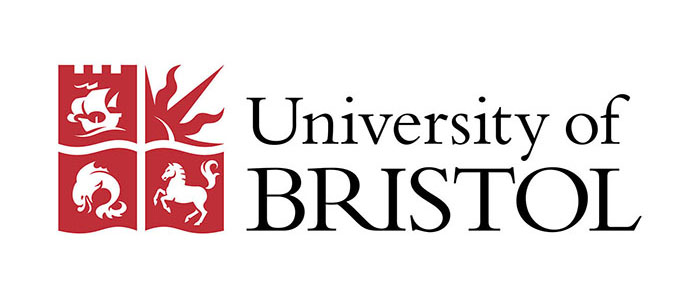 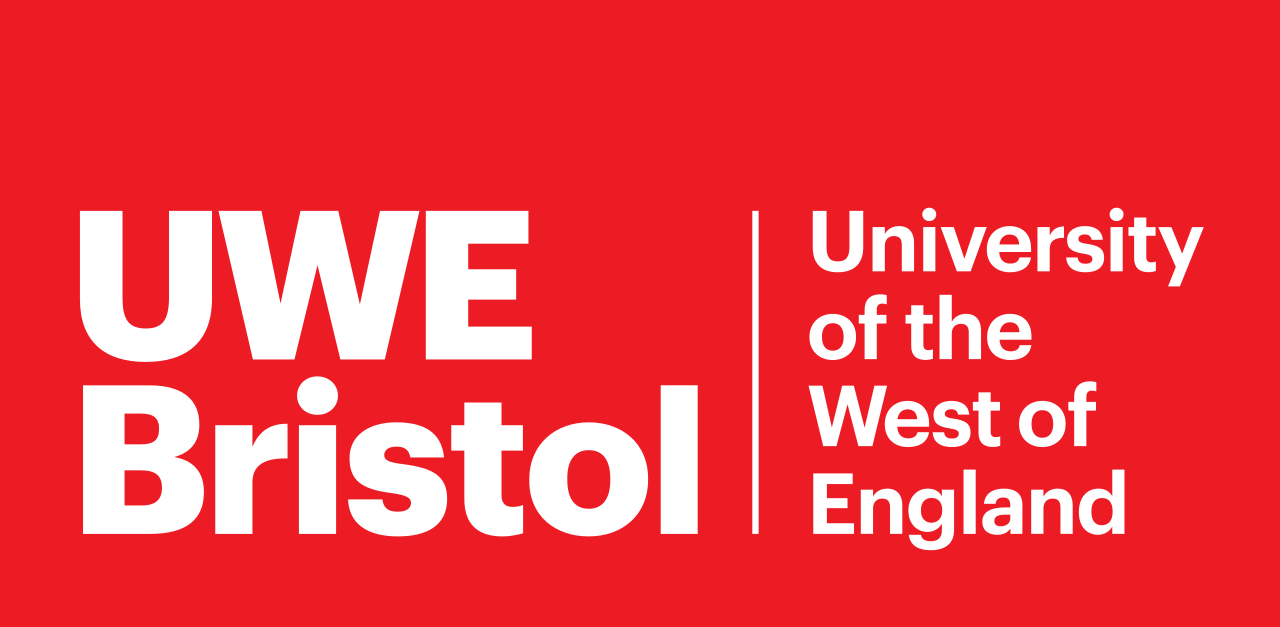 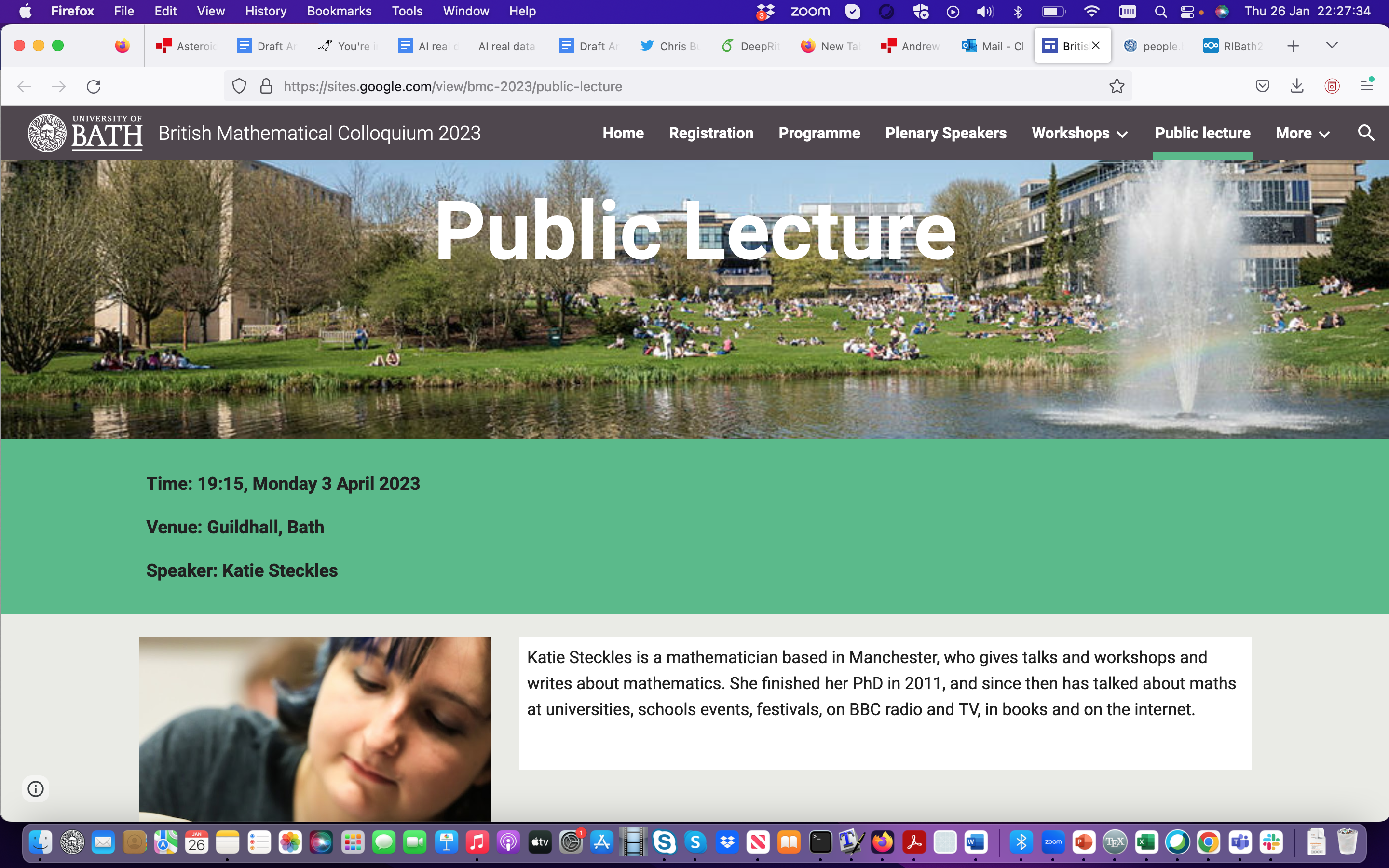 Fantastic Public Lecture by Katie Steckles19.15pm 3rd AprilGuildhall, Bathhttps://sites.google.com/view/bmc-2023/public-lecture
SUMMER SPECIALS
Thanks to the generosity of the Bath Alumni we will be running Summer Specials together with the other local masterclass groups
These are ALL DAY events at the University of Bath
Puzzles, Games, Inspiring talks, and a code breaking treasure hunt
Free!  We will get in touch with more details.
A puzzle for you to think about
Alice and Bob each roll 3 fair dice.  They get different numbers on each dice

Alice says that her three numbers have a higher total sum than Bob’s three numbers

Bob says that his three numbers have a higher product (when multiplied together) than Alice’s three numbers.

What numbers do Alice and Bob each have?